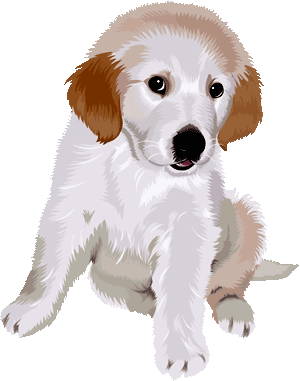 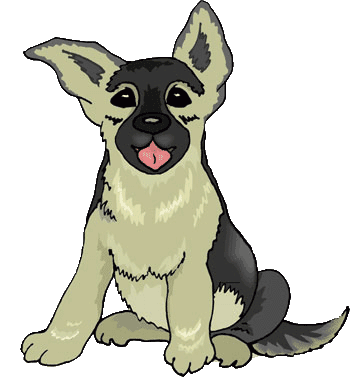 Собаки – верные и преданные животные. Они могут не только веселить и радовать, но и помогать по хозяйству, на охоте, участвовать в спасательных операциях, защищать, охранять, нести службу вместе с людьми и многое другое. Собаки способны улавливать настроение человека.
Самые  умные  породы  собак
www.zooclub.ru
[Speaker Notes: https://zooclub.ru/samye/umnye_porody_sobak.shtml]
Австралийский хилер
Австралийская пастушья собака, или австралийский хилер, - порода пастушьих собак. Представители этой породы проявляют свой интеллект каждый день, справляясь с большими стадами овец. Даже если хилеры живут в квартире и не следуют своему «призванию», они найдут, где применить свои способности. Австралийские пастушьи собаки славятся свое исполнительностью, а также тем, что способны понимать хозяина не только с полуслова, но и полужеста.
[Speaker Notes: http://zooclub.ru/samye/umnye_porody_sobak.shtml]
Ротвейлер
Ротвейлеры – сильные и мощные собаки, которые, кроме прочего, отличаются высокими рабочими качествами и интеллектом. У предков современных ротвейлеров «страшное» прошлое. Их предназначение было – забивать крупнорогатый скот. В дальнейшем они стали частыми участниками собачьих боев. Современные ротвейлеры нашли себя в качестве бдительных, внимательных охранников, способных даже анализировать уровень опасности и действовать по ситуации. Это ли не показатель ума?
[Speaker Notes: http://zooclub.ru/samye/umnye_porody_sobak.shtml]
Папильон
Папильоны – некогда очень популярная французская порода собак. На родине эти небольшие животные являются символом элегантности и красоты. Папильоны, пожалуй, единственные маленькие собачки, которые отличаются потрясающей понятливостью. Они могут сопереживать и даже утешать хозяев.
[Speaker Notes: http://zooclub.ru/samye/umnye_porody_sobak.shtml]
Лабрадор ретривер
Лабрадоры Ретриверы, как правило, спокойные, покладистые и умные собаки. Благодаря своему добродушному нраву и интеллекту, собаки этой породы – одни из самых популярных семейных собак, кроме того, их часто используют в качестве поводырей, собак-компаньонов для людей с ограниченными возможностями здоровья.
[Speaker Notes: http://zooclub.ru/samye/umnye_porody_sobak.shtml]
шелти
Шелти – пастушья порода собак. У собак этой породы отличный слух, обоняние и зрение. Они хорошо поддаются дрессировке и даже рады обучаться чему-то новому. Несмотря на свой красивый экстерьер, шелти могут быть агрессивными, защищая вверенную им отару или хозяев.
[Speaker Notes: http://zooclub.ru/samye/umnye_porody_sobak.shtml]
доберман
Доберманов считают неуправляемыми собаками, однако, это не так. Доберманы очень умны, поэтому они могут «диктовать» свои правила слабым хозяевам. Кроме того, собаки этой породы всегда начеку и могут реагировать на ситуацию быстрее, чем собаки других пород или человек. Чтобы направить интеллектуальные способности доберманов в нужное русло, им необходима серьезная тренировка.
[Speaker Notes: http://zooclub.ru/samye/umnye_porody_sobak.shtml]
Золотистый ретривер
Золотистые ретриверы считаются еще более умными собаками, чем лабрадоры ретриверы. Они признанные семейные собаки, практически американский символ семейности, доброты и дружелюбия. Благодаря своим интеллектуальным способностям, золотистых ретриверов привлекают для спасательных мероприятий, для поиска наркотиков. Также они хорошо себя зарекомендовали как собаки-поводыри.
[Speaker Notes: http://zooclub.ru/samye/umnye_porody_sobak.shtml]
Немецкая овчарка
Немецкие овчарки – одни из умнейших собак в мире. Собак этой породы снимают в кино, берут на службу в органы правопорядка, а также на военную, пограничную и спасательную службу, используют их способности в других областях жизни. Немецкие овчарки внимательные, чуткие, сообразительные, рассудительные, уверенные в себе, сильные животные. Они могут умело притворяться, чтобы навязать свою волю владельцам, поэтому собакам требуются опытные наставники и сильные духом хозяева.
[Speaker Notes: http://zooclub.ru/samye/umnye_porody_sobak.shtml]
пудель
Пудели – собаки, которые, как говорится, все схватывают налету. Пудели легко обучаются, особенно, если им это интересно и весело. Представители породы любят учиться новому, они готовы запоминать и исполнять разные действия или трюки, чтобы привлечь внимание хозяина и получить его одобрение.
[Speaker Notes: http://zooclub.ru/samye/umnye_porody_sobak.shtml]
Бордер-колли
Порода бордер-колли признана самой умной породой собак в мире! Ее представители - активные, легкие на подъем, работящие собаки. Они дружелюбны и отлично ладят с другими животными и маленькими детьми. О работоспособности и интеллекте этой породы собак буквально слагают легенды.
[Speaker Notes: http://zooclub.ru/samye/umnye_porody_sobak.shtml]